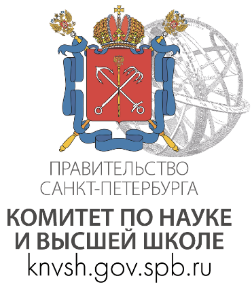 Правительство Санкт-Петербурга
Комитет по науке и высшей школе
Сектор закупок
Квотирование закупокпо закону № 223-ФЗ
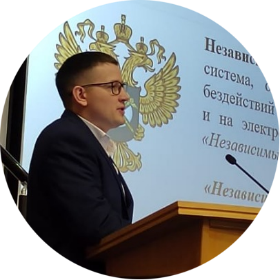 223-ФЗ
Амбросов Анатолий Игоревич
КВОТИРОВАНИЕ
С 1 января 2021 года определена минимальная доля закупок российских товаров и товаров из стран ЕАЭС
НПА
ПостановлениеПравительства РФот 03.12.2020 № 2013 «О минимальной доле закупок товаров российского происхождения»*

ПостановлениеПравительства РФот 27.05.2021 № 814«О мониторинге закупок товаров, работ, услуг … отдельными видами юридических лиц…»**

*распространяются на правоотношения, начиная с 01.01.2021
**распространяются на правоотношения, начиная с 01.10.2021
В отечественный перечень по ППрРФ от 03.12.2020 № 2013 сегодня входит 251 наименование товаров

Для каждого товара определено, какая доля в объеме его закупок в 2021-2023 годах должна приходиться на российские товары и товары из стран ЕАЭС (например, на компьютеры портативные массой не более 10 кг (ноутбуки) и аппараты ИВЛ установлена квота в размере 50% в 2021 году, 60% в 2022 году и 70% в 2023 году, на аккумуляторы свинцовые для запуска поршневых двигателей и лифты квота определена в размере 90% на все три года)

С 01.10.2021 у заказчиков появилась обязанность размещать в ЕИС сведения о закупках товаров российского происхождения, в том числе товаров, поставленных при выполнении закупаемых работ, оказании закупаемых услуг (постановление Правительства РФ от 27.05.2021 № 814)
Редакции ППрРФ от 03.12.2020 № 2013
Постановление Правительства РФ от 03.03.2021 № 304
Добавили отсылку к реестру промышленной продукции, произведенной на территории государства – члена Евразийского экономического союза, за исключением Российской Федерации
Постановление Правительства РФ от 23.12.2021 № 2419
Добавили 27 новых позиций – все из категории «музыкальные инструменты» (квоту по которым необходимо соблюдатьс 01.01.2022)
Постановление Правительства РФ от 17.02.2022 № 201
Добавили отсылку к реестру промышленной продукции, произведенной на территориях отдельных районов Донецкой и Луганской областей Украины
КЛЮЧЕВЫЕ разъясняющие документы:
Письмо Минфина России от 15.01.2021 № 24-03-07/1390 о выполнении 	минимальной обязательной доли закупок товаров российского происхождения
	Письмо Минпромторга России от 28.05.2021 № 43917/12 о реализации 	Постановления Правительства РФ от 03.12.2020 № 2013
	Письмо Минфина России от 10.09.2021 № 24-03-08/73730 о направлении 	информации по вопросам размещения в единой информационной системе 	в сфере закупок сведений о договорах, заключенных по результатам 	закупок товаров, работ, услуг в соответствии с Федеральным законом 	от 18 июля 2011 г. № 223-ФЗ «О закупках товаров, работ, услуг отдельными 	видами юридических лиц»
	Инструкция по формированию отчетности достижения квот закупок товаров 	российского происхождения в рамках Закона № 223-ФЗ в ЕИС (Управления 	развития контрактной системы Федерального казначейства)*.
*
Какие товары признаются российскими в рамках реализации ППрРФ от 03.12.2020 № 2013?
Такими товарами признаются товары, включенные в один из реестров, упомянутых в пункте 2 постановления Правительства РФ от 03.12.2020 № 2013.К ним сегодня относятся:
	реестр российской промышленной продукции 	(https://gisp.gov.ru/pp719v2/pub/prod/) 
	единый реестр российской радиоэлектронной продукции 	(https://gisp.gov.ru/rep/marketplace/#/products) 
	евразийский реестр промышленных товаров	(https://erpt.eecommission.org/)
	реестр промышленной продукции, произведенной на территории Российской 	Федерации, реестр промышленной продукции, произведенной на территориях 	отдельных районов Донецкой и Луганской областей Украины 	(https://gisp.gov.ru/pp719v2/pub/otherprod/)
Процесс осуществления закупки и соблюдение квоты
Пунктом 1 ППрРФ от 03.12.2020 № 2013 установлена (согласно приложению) минимальная доля закупок товаров российского происхождения (включая страны ЕАЭС и ЛНР и ДНР), однако само постановление не устанавливает никакого порядка в части достижения указанных в документе квот в отличии от ППрРФ от 03.12.2020 № 2014. Также необходимо отметить, что правовая конструкция Федерального закона № 223-ФЗ предусматривает самостоятельность заказчиковв организации и осуществлении закупочной деятельности.

	Вместе с тем в целях достижения установленных постановлением ППрРФ от 03.12.2020 № 2013 квот предоставляется приоритет путем проведения конкурса, аукциона и иных способов закупки, в том числе закупки у единственного поставщика (подрядчика, исполнителя), по отношению к товарам, происходящим из иностранных государств, работам, услугам, выполняемым, оказываемым иностранными лицами в порядке, предусмотренном положением о закупке, утвержденным заказчиком в соответствии с Законом № 223-ФЗ.
Процесс осуществления закупки и соблюдение квоты
В этой связи для признания товара российским заказчик в документации о закупке указывает требование о представлении участником закупки в составе заявки на участие в закупке информации о нахождении товара*:
	в реестре российской промышленной продукции 	(https://gisp.gov.ru/pp719v2/pub/prod/) 
	в едином реестре российской радиоэлектронной продукции 	(https://gisp.gov.ru/rep/marketplace/#/products) 
	в евразийском реестре промышленных товаров	(https://erpt.eecommission.org/)
	в реестре промышленной продукции, произведенной на территории 	Российской 	Федерации, реестр промышленной продукции, 	произведенной на территориях отдельных районов Донецкой и Луганской 	областей Украины 	(https://gisp.gov.ru/pp719v2/pub/otherprod/)
*письмо Минпромторга России от 28.05.2021 № 43917/12 «О реализации Постановления Правительства РФ от 03.12.2020 № 2013»
Процесс осуществления закупки и соблюдение квоты
Таким образом, закупка товаров в целях выполнения минимальной обязательной доли закупок осуществляется в соответствии с Приложением*, устанавливающим соответствующие коды ОКПД 2 товаров.

	При этом минимальной долей закупок товаров от годового объема закупок, по соответствующему коду ОКПД 2, является минимальное допустимое отношение стоимости товаров, поставленных в отчетном году, к общему стоимостному объему товаров, поставленных в отчетном году по данному коду ОКПД 2**.


*к постановлению правительства РФ от 03.12.2020 № 2013 «О минимальной доле закупок товаров российского происхождения»
**письмо Минфина России от 15.01.2021 № 24-03-07/1390 О выполнении минимальной обязательной доли закупок товаров российского происхождения
Административная практика по ППрРФ от 03.12.2020 № 2013
Административная практика по ППрРФ от 03.12.2020 № 2013
Заказчик проводил закупку бульдозеров и составил техническое задание 	таким образом, что по техническим характеристикам документации о закупке соответствовал только один товар единственного китайского производителя. Комиссия УФАС установила, что минимальная доля закупок бульдозеров (ОКПД2 – 28.92.21) российского происхождения по ППрРФ от 03.12.2020 № 2013в 2021 году составляет 90%. В сложившихся обстоятельствах доля закупки товара иностранного происхождения может составлять не более 10%. В соответствиис планом закупок заказчика, размещенным в единой информационной системев сфере закупок, приобретение бульдозеров в 2021 году, за исключением оспариваемой закупки, заказчиком не планируется. Комиссия УФАС признала заказчика нарушившим п. 1 ч. 8 ст. 3 Закона № 223-ФЗ и выдала заказчику предписание по устранению выявленных нарушений*.

*решение Управления Федеральной антимонопольной службы по Сахалинской области от 25.03.2021 № 065/07/3-168/2021
Административная практика по ППрРФ от 03.12.2020 № 2013
Заказчик закупал фронтальный погрузчик, под требуемые технические 	характеристики из документации о закупке подходил только один товар 	единственного китайского производителя. Участник пожаловался на ограничение конкуренции, выразившееся в намеренном ограничении участников закупки, лишении их возможности предложить погрузчики других производителей с аналогичными характеристиками. Участник указывал также на нарушение заказчиком ППрРФот 03.12.2020 № 2013, так как согласно прилагаемому перечню к данному постановлению, доля закупаемых фронтальных погрузчиков в 2021 году должна быть не менее 50%,а согласно плану закупок заказчика, данное требование не соблюдается.  Комиссия УФАС рассмотрев дело, приняла сторону заказчика и указала, что заказчик действовал в соответствии с Законом № 223-ФЗ и своим положением о закупке. Минимальная доля закупок российских товаров по ППрРФ от 03.12.2020 № 2013 устанавливается в процентном отношении к объему закупок товаров соответствующего вида, осуществленных заказчиком в отчетном году и вступает в силу с 01 января 2021 года. Согласно положениям ППрРФ от 03.12.2020 № 2013 на дату подачи жалобы не определен годовой объем закупок товаров соответствующего вида, осуществленных заказчикомв отчетном 2021 году, так как отчетный период не истек*.

*решение Управления Федеральной антимонопольной службы по Республике Саха   (Якутия) от 19.02.2021 № 014/07/3-192/2021
Административная практика по ППрРФ от 03.12.2020 № 2013
В данном решении рассмотрена ситуация, возникшая при закупке осветительного 	оборудования, включенного в ЕРРРП. Участник закупки пожаловался, 	что 	заказчик не установил в документации ограничение по ППрРФ от 10.07.2019 № 878 и условия об отклонении всех заявок, содержащих предложения о поставке радиоэлектронной продукции, включенной в перечень, происходящей из иностранных государств. УФАС признало жалобу необоснованной, отметив: «При проведении конкурентных закупок в соответствии с нормами Закона № 223-ФЗ, спорное постановление (имеется в виду ППрРФ № 878) используется заказчиком в целях определения минимальной доли закупок товаров российского происхождения (ППрРФ от 03.12.2020 № 2013), при этом ограничения на участников закупки не накладываются, за исключением обязательного требования ко всем конкурентным процедурам, а именно декларации участником закупки в заявке наименования страны происхождения согласно ППрРФ от 16.09.2016 № 925*.

*решение Управления Федеральной антимонопольной службы по Москве от 06.04.2021№ 077/07/00-5225/2021)
Секция вопросов и ответов
Вопрос/ответ*
Как выполнить квотирование, если вообще не закупаем товары из перечня ППрРФ от 03.12.2020 № 2013?
	
	Продукцию, которой нет в установленных реестрах (слайд 5 и 7 презентации), нельзя признать российской для выполнения минимальной доли. Закон № 223-ФЗ предусматривает самостоятельность заказчиков в закупках. Чтобы достичь минимальной доли, заказчик предоставляет приоритет товарам российского происхождения при осуществлении закупки. Порядок, в котором предоставляется указанный приоритет, необходимо прописать в Положении о закупке.
*мнение автора
Вопрос/ответ*
Может ли заказчик по Закону № 223-ФЗ объединить в одну закупку разнородные товары, которые есть в перечне ППрРФ от 03.12.2020 № 2013и которых нет?

	 Данное решение заказчик принимает самостоятельно. Порядок подготовкии проведения процедур закупок, в том числе способы закупок, условия применения приоритетов, порядок заключения и исполнения договоров, а также иные действия, связанные с обеспечением закупки, заказчик устанавливает самостоятельно в Положении о закупке на основании действующих регулирующих документов.
*мнение автора
Вопрос/ответ*
Когда включаем информацию в отчет о выполнении квоты нужно ориентироваться на месяц заключения контракта или на приемку товара? Если контракт заключен, а товар еще не поставлен, нужно ли вносить сведения о квотев этот месяц?

	 В отчет необходимо включать информацию из реестра договоров, заключенных заказчиками по результатам закупок. Сведения о заключенных договорах формируете в ЕИС по форме согласно приложению не позднее 1-го числа месяца, следующего за отчетным (пункт 45 Положения о размещении в ЕИС**).

** постановление Правительства РФ от 10.09.2012 № 908 «Об утверждении Положения о размещении в единой информационной системе информации о закупке»
*мнение автора
Вопрос/ответ
Учитываются ли в квоту закупки, если заказчик по Закону № 223-ФЗ проводит их через портал поставщиков?

	  Да, учитываются, если товар соответствует квотному перечню и есть в соответствующих реестрах (слайд 5 и 7 презентации). В целях обеспечения достижения минимальной доли закупок можно использовать неконкурентные способы закупок как приоритетные*.

*из интервью с Н.ЛЕЩЕНКО – заместителя директора Департамента стратегического развития и корпоративной политики Минпромторга: «… используйте закупки у ед.поставщика, чтобы выполнить квоты по Закону 223-ФЗ…»
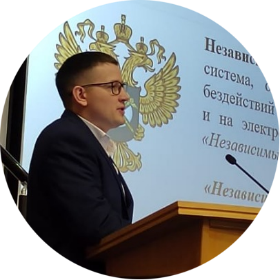 Амбросов Анатолий Игоревич
Благодарюза внимание!
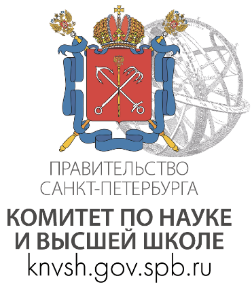